“I PRINCIPI NUTRITIVI”
e
“GLI ALIMENTI”

			

			SCUOLA MEDIA STATALE
			“A. MANZONI”
			A.S 2009/2010
			CLASSE IIIB
I PRINCIPI NUTRITIVI
Gli zuccheri
Le proteine
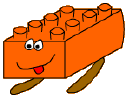 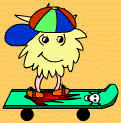 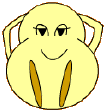 I grassi
I PRINCIPI NUTRITIVI
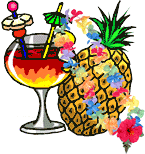 Sali Minerali
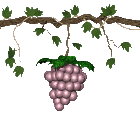 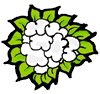 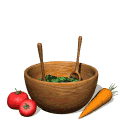 Vitamine
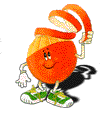 RISERVA
PLASTICA
FUNZIONE DEGLI ALIMENTI
PROTETTIVA
REGOLATRICE
ENERGETICA
FORNISCONO
		ENERGIA AL
		CORPO PER
		COMPIERE LE
		VARIE AZIONI
		GIORNALIERE
PROVVEDONO A
SVILUPPARE LA MASSA
MUSCOLARE DEL CORPO,
ACCRESCENDO IL
NUMERO DELLE CELLULE
E/O SOSTITUENDO
QUELLE INVECCHIATE.
FORNISCONO LE
SOSTANZE UTILI
PER PREVENIRE LE
INFEZIONI E LE
MALATTIE
AIUTANO LE
REAZIONI
CHIMICHE
DELL’ORGANISMO.
ACCUMULANO I
MATERIALI DI RISERVA,
PANNICOLO ADIPOSO,
DA USARE IN CASO DI
NECESSITA’.
Zuccheri
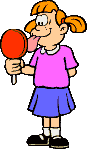 =
CARBOIDRATI
=
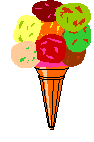 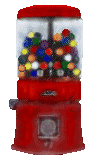 GLUCIDI
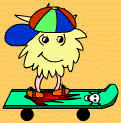 Zuccheri
Danno ENERGIA!!!
1 grammo di
zucchero
Fornisce 4 cal!
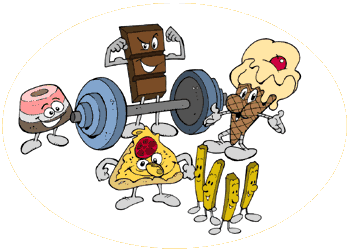 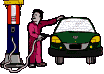 Zuccheri
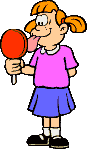 ZUCCHERI SEMPLICI
Glucosio
FRUTTOSIO
FORNISCONO RAPIDAMENTE 
TANTA ENERGIA
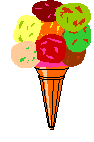 Dove si trovano:
Frutta
Dolciumi
(gelato, caramelle, creme,
miele, marmellata)
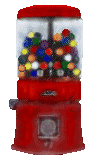 Zuccheri
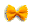 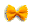 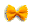 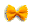 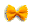 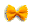 ZUCCHERI COMPLESSI
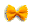 Amido
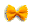 - Pane 
  crackers 
  fette biscottate
  biscotti
- Pasta, riso
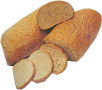 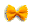 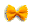 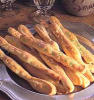 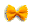 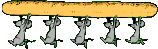 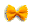 PROTEINE
FUNZIONI
Servono a costruire i tessuti del corpo.

Fanno parte del sistema immunitario, per la difesa dell’organismo.

Alcune hanno funzione di ormoni.

Alcune hanno funzione di enzimi.
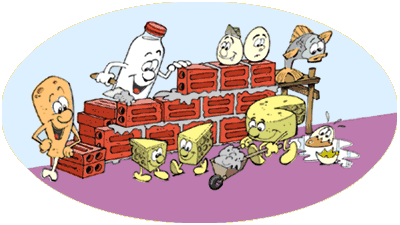 Sono formate da tanti AMINOACIDI
SONO I MATTONI DEL CORPO E SONO
COSTITUITE DA CIRCA 20 AMMINOACIDI, 8
DEI QUALI SONO DETTI “ESSENZIALI”
PERCHE’ DEVONO ESSERE INTRODOTTI CON
GLI ALIMENTI. SONO PRESENTI, QUASI
ESCLUSIVAMENTE, NEGLI ALIMENTI
D’ORIGINE ANIMALE. LE PROTEINE CHE LI
CONTENGONO SONO DETTE “NOBILI”.
LATTE E DERIVATI
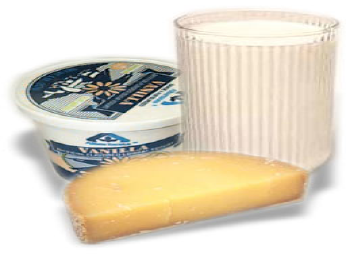 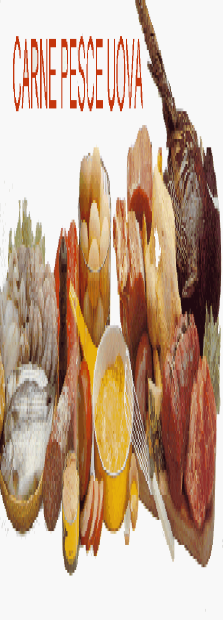 PRINCIPALI ALIMENTI    	PROTEICI
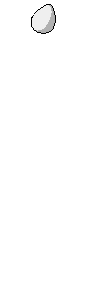 FORNISCONO 
4 CAL\g
PROTEINE
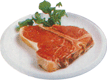 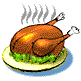 PROTEINE ANIMALI
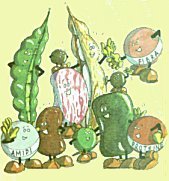 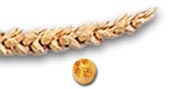 PROTEINE VEGETALI
GRASSI
Forniscono molta
ENERGIA!!!
o LIPIDI
Però se se ne mangiano troppi si possono accumulare!!!
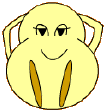 Danno gusto al cibo.
Trasportano alcune
vitamine.
Sono contenuti in:
Burro, olio
Carne grassa (salsiccia di maiale)
Salumi
Cibi fritti
FORNISCONO
9 CAL\g!